LOS CONVENIOS EN LA LEY 40/2015
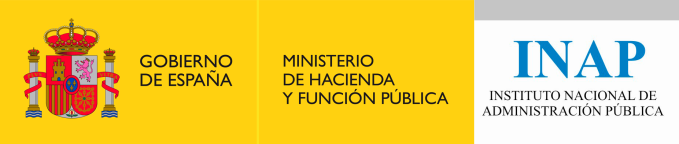 TERCERA SEMANA
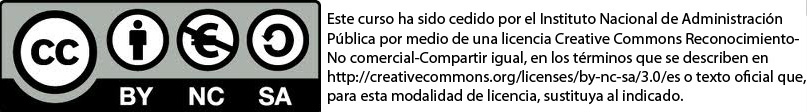 Los convenios en la Ley 40/2015
TRÁMITES PRECEPTIVOS PARA LA SUSCRIPCIÓN DE CONVENIOS Y SUS EFECTOS.
Ley 40/2015 Artículo 50

Sin perjuicio de las especialidades que la legislación autonómica pueda prever, será necesario que el convenio se acompañe de una memoria justificativa donde se analice su necesidad y oportunidad, su impacto económico, el carácter no contractual de la actividad en cuestión, así como el cumplimiento de lo previsto en esta Ley.

2. Los convenios que suscriba la Administración General del Estado o sus organismos públicos y entidades de derecho público vinculados o dependientes se acompañarán además de:

a) El informe de su servicio jurídico. No será necesario solicitar este informe cuando el convenio se ajuste a un modelo normalizado informado previamente por el servicio jurídico que corresponda.
b) Cualquier otro informe preceptivo que establezca la normativa aplicable.
c) La autorización previa del Ministerio de Hacienda y Administraciones Públicas para su firma, modificación, prórroga y resolución por mutuo acuerdo entre las partes.
d) Cuando los convenios plurianuales suscritos entre Administraciones Públicas incluyan aportaciones de fondos por parte del Estado para financiar actuaciones a ejecutar exclusivamente por parte de otra Administración Pública y el Estado asuma, en el ámbito de sus competencias, los compromisos frente a terceros, la aportación del Estado de anualidades futuras estará condicionada a la existencia de crédito en los correspondientes presupuestos.
e) Los convenios interadministrativos suscritos con las Comunidades Autónomas, serán remitidos al Senado por el Ministerio de Hacienda y Administraciones Públicas.

Ley Orgánica 2/2012, de 27 de abril, de Estabilidad Presupuestaria y Sostenibilidad Financiera: incumplimiento del objetivo de estabilidad presupuestaria, de deuda pública o de la regla de gasto, la suscripción de convenios por AGE con CCAA incumplidoras precisará, con carácter previo informe favorable del Ministerio de Hacienda y Función Pública
Los convenios en la Ley 40/2015
2
TRAMITACIÓN DE CONVENIOS: art 50.2.c)
Acuerdo del Consejo de Ministros de 15 de diciembre de 2017, por el que se aprueban las instrucciones para la tramitación de convenios:

Recoge los criterios interpretativos de la Ley 40/2015 que ha desarrollado la Abogacía General del Estado y la Intervención General de la Administración del Estado 
Deja sin efecto el Acuerdo del Consejo de Ministros de 2 de marzo de 1990 
Regula el informe del Ministerio de Política Territorial y Función Pública, referido a los convenios suscritos con una o varias Comunidades Autónomas o con Entidades Locales 
Incluye a los consorcios y universidades públicas adscritos o vinculados a dichas Administraciones 
Aclara cuando resulta preceptiva la autorización del Consejo de Ministros en los convenios suscritos con una o varias Comunidades Autónomas
Los convenios en la Ley 40/2015
3
TRAMITACIÓN DE CONVENIOS: art 50.2.c)
Al menos, uno de los firmantes será la Administración General del Estado o sus organismos públicos y entidades de derecho público vinculados o dependientes. 

No sustituye las autorizaciones, informes u otros trámites que se prevean en la normativa presupuestaria o sectorial que resulte de aplicación.

Suscripción, modificación, prórroga o resolución por mutuo acuerdo de un convenio
Los convenios en la Ley 40/2015
TRAMITACIÓN DE CONVENIOS: art 50.2.c)Orden de los trámites
Trámites, actuaciones e informes preceptivos, incluido, cuando proceda el informe de Presupuestos. 
Informe favorable del Ministerio de Política Territorial y Función Pública en convenios con CCAA y EELL
Autorización del  Ministerio de Hacienda y Función Pública
Autorización Consejo de Ministros
Inscripción en REOICO
Publicación en BOE
Los convenios en la Ley 40/2015
Convenios con las Comunidades Autónomas
Informe favorable del Ministerio de Política Territorial y Función Pública. El Ministerio promotor remitirá (preferentemente SGT):
Texto del convenio
Memoria justificativa  
Informe del servicio jurídico:  Informe del órgano, organismo o entidad promotor del convenio en el que se manifieste si se han seguido las consideraciones del informe de la Abogacía del Estado o del servicio jurídico, y en el caso de no haberse seguido alguna de ellas su justificación
En su caso, informe del Ministerio de Hacienda
Los convenios en la Ley 40/2015
6
El informe de la Dirección General de Cooperación Autonómica y Local en el caso de convenios excluidos de la tramitación del artículo 50 de la Ley 40/2015.
En el artículo 50 de la Ley 40/2015 se señalan los trámites a seguir para la suscripción de un convenio: Informe del servicio jurídico, otros informes preceptivos establecidos por la normativa aplicable y autorización de Hacienda. 

El informe de la DGCAEL solo se exige a consecuencia de la inclusión en el artículo 50 de una autorización del Ministerio de Hacienda y Función Pública en la tramitación de los convenios, procedimiento concretado en el ACM de 15 de diciembre de 2017, en el que ya se incluye de forma expresa la necesidad de recabar, con anterioridad a la autorización, el informe de la DG en caso de que el convenio se vaya a suscribir con CCAA o EELL. Sin que exista ninguna norma que establezca que se deba solicitar con carácter preceptivo el informe de la DG para la tramitación de convenios que se suscriban con CCAA y EELL.

Situación que no comparte ni el informe de la Abogacía del Estado ni el informe de la Secretaría de Estado de Presupuestos y Gastos. El primero de ellos se solicita en virtud de lo previsto en la propia Ley 40/2015 y en los artículos 20 a 22 del Real Decreto 997/2003, de 25 de julio, por el que se aprueba el Reglamento del Servicio Jurídico del Estado. El segundo de ellos se solicita en cumplimiento de lo establecido en la disposición adicional primera de la Ley 6/2018, de 3 de julio, de Presupuestos Generales del Estado para el año 2018 en relación con el artículo 20.3 de la Ley Orgánica de Estabilidad Presupuestaria y Sostenibilidad Financiera, en la que sí se establece el carácter preceptivo, previo y vinculante de este informe.

Por tanto, cuando un convenio está excluido de la autorización prevista en el artículo 50.2c por parte del Ministerio de Hacienda, no hay que solicitar informe a la Dirección General de Cooperación Autonómica y Local
Los convenios en la Ley 40/2015
Autorización del Consejo de Ministros
Cuando normativamente resulte preceptiva

En convenios con CCAA:
Compromisos económicos para la AGE o sus organismos públicos y entidades de derecho público vinculados o dependientes superiores a 500.000 euros
Especial relevancia apreciada por el Ministerio de Política Territorial y Función Pública
Los convenios en la Ley 40/2015
Contenido de la Memoria justificativa
Necesidad de suscribir el convenio y la oportunidad de hacerlo en ese momento.
Su impacto económico cuantificado.
a justificación de la naturaleza jurídica del convenio y, en particular, el carácter no contractual de la actividad a la que se refiere el convenio.
Justificación del cumplimiento de lo previsto en la Ley 40/2015, de 1 de octubre, en particular, lo previsto en el artículo 48 de la citada ley
Los convenios en la Ley 40/2015
Excepciones a la solicitud de autorización 50.2.c)
Acuerdos o convenios de terminación convencional de los procedimientos administrativos, incluidos los que instrumenten la concesión de subvenciones al amparo de la Ley 38/2003, de 17 de noviembre, General de Subvenciones.
Convenios por los que se instrumentan subvenciones previstas nominativamente en los Presupuestos Generales del Estado a las que se refieren los artículos 22.2.a) y 28.1 de la Ley 38/2003, de 27 de noviembre, General de Subvenciones.
Convenios que se suscriban al amparo del artículo 86 de la Ley 47/2003, de 26 de noviembre, General Presupuestaria.
Los convenios en la Ley 40/2015
Excepciones a la solicitud de autorización 50.2.c)
Los convenios que determinan las condiciones, criterios y procedimientos de concesión y control de los préstamos.
Convenios que instrumenten encomiendas de gestión, así como los encargos de los poderes adjudicadores 
Los convenios que tengan por objeto prestaciones propias de los contratos sometidos a la legislación de contratos del sector público, a la legislación patrimonial o a las normas especiales que en cada caso sean aplicables.
Los convenios en la Ley 40/2015
Excepciones a la solicitud de autorización 50.2.c)
Convenios que instrumenten contratos de coedición del «Boletín Oficial del Estado»
Convenios que tengan por objeto la creación de Consorcios, previstos en el artículo 123 de la Ley 40/2015
Convenios que se suscriban entre entidades del sector público estatal cuyos presupuestos se integren en el presupuesto general del Estado que tengan por objeto aportaciones patrimoniales
Los convenios que se suscriban para la canalización de anticipos reembolsables con fondos europeos
Los convenios en la Ley 40/2015
Excepciones a la solicitud de autorización 50.2.c)
Convenios suscritos entre órganos administrativos de una misma Administración Pública o con órganos constitucionales
Convenios no constitutivos de un Tratado Internacional, ni de un Acuerdo Internacional administrativo ni de un Acuerdo Internacional no normativo, cuando en los mismos se determine que se rigen por el ordenamiento jurídico de otro país
Convenios que se concierten al amparo de la disposición adicional cuarta de la Ley 25/2014, de 27 de noviembre, de Tratados y otros Acuerdos Internacionales
Los convenios en la Ley 40/2015
Excepciones a la solicitud de autorización 50.2.c)
Convenios a suscribir por Autoridades administrativas independientes
Los convenios que formalizan la modificación de condiciones en el régimen tarifario de una concesión de autopistas, de conformidad con la Ley de Autopistas.
Los convenios que formalizan la cesión de la titularidad de carreteras estatales en aplicación de la Ley de Carreteras
Los convenios que formalizan la ocupación demanial de zonas portuarias
Los convenios que instrumentan negocios jurídicos de contenido patrimonial. En particular, los previstos en:
El artículo 134 de la Ley de Patrimonio de las Administraciones Públicas, respecto de los convenios que instrumentan pagos aplazados.
Convenios patrimoniales y urbanísticos del artículo 186 de la Ley de Patrimonio de las Administraciones Públicas.
Los convenios en la Ley 40/2015
Excepciones a la solicitud de autorización 50.2.c)
Los convenios que instrumentan una autorización de conformidad con el artículo 91 de la Ley de Patrimonio de las Administraciones Públicas
Los convenios por los que se establecen las condiciones de concesión y tramitación de los avales para préstamos
Los convenios que crean órganos administrativos de conformidad con lo previsto en el artículo 27 de la Ley 49/2002, de 23 de diciembre, de régimen fiscal de las entidades sin fines lucrativos y de los incentivos fiscales al mecenazgo, y supuestos análogos
Los convenios en la Ley 40/2015
Extinción
Cumplimiento de las actuaciones.

Resolución:
Transcurso del plazo sin prórroga
Acuerdo de los firmantes
Incumplimiento de obligaciones             requerimiento
Decisión judicial que declare la nulidad del convenio
Otras causas previstas en el convenio o en otras leyes
Los convenios en la Ley 40/2015
Efectos de la extinción
Liquidación.	
Si el coste de las actuaciones ejecutadas es inferior a los fondos que la parte hubiera recibido .
Reintegrar del exceso en el plazo máximo de un mes, si no intereses de demora.   
Si el coste de las actuaciones ejecutadas es superior a los fondos que la parte hubiera recibido. 
Abono de la diferencia con el límite máximo de las cantidades que cada una de las partes se hubiera comprometido a aportar .
Para las actuaciones en curso de ejecución. 
Acordar continuar las actuaciones estableciendo un plazo improrrogable para su finalización y después liquidación.
Los convenios en la Ley 40/2015
Remisión al Tribunal de Cuentas
Compromisos económicos superiores a 600.000 euros.

Dentro de los 3 meses desde la suscripción.

Comunicación de modificaciones, prórrogas o variaciones de plazos, alteración de los importes de los compromisos económicos asumidos y la extinción de los convenios indicados.
Los convenios en la Ley 40/2015
REMISIÓN AL SENADO
Art. 50.2 e) Los convenios interadministrativos suscritos con las Comunidades Autónomas, serán remitidos al Senado por el Ministerio de Hacienda y Administraciones Públicas (en su momento competente en relaciones con las CCAA).

Real Decreto 355/2018, de 6 de junio, por el que se reestructuran los departamentos ministeriales: crea el Ministerio de Política Territorial y Función Pública, al que corresponden las relaciones con las Comunidades Autónomas y las Entidades que integran la Administración Local y las relativas a la organización territorial del Estado.

Real Decreto 863/2018. Dirección General de Cooperación Autonómica y Local: El informe de los proyectos de convenios que se suscriban entre la Administración General del Estado y sus organismos públicos y entidades de derecho público vinculados o dependientes, con las Administraciones de las Comunidades Autónomas y de las entidades locales, previo a la autorización del Ministerio de Hacienda y Función Pública a que se refiere el artículo 50.2.c) de la Ley 40/2015, de 1 de octubre, de Régimen Jurídico del Sector Público.

Interpretación art. 50.2 e): Corresponde al Ministerio de Política Territorial la remisión al Senado
Los convenios en la Ley 40/2015